WBS 1.12 MVTX
A separate MIE as an upgrade project
Full proposal to be submitted by BNL
Expand HF physics program, ~science case (CD-0) 
BNL Director’s review later this spring/summer,  science ”CD0” + C&S “CD1”

MVTX project file: Cost & Schedule updated, 3/21/2017
LANL & LBNL, detailed labor profile
MIT,  to be updated
Other institutions, in progress  
Project webpage: 
https://p25ext.lanl.gov/maps/mvtx/mvtx.html

On-going discussion between BNL ALD and LANL/LBNL/MIT NP managers
1st managers meeting last Friday, follow up meetings next week 
DOE wants to keep the fund below $5M, possibly some redirected $$
3/30/17
Ming Liu, sPHENIX L2 Meeting
1
MVTX R&D Status
Readout R&D
Workfest @UT-Austin, 4/19-20
LANL MOSAIC test bench in progress 
RUv1 available in May
CRU being prototyped with Altera evaluation boards; BNL/ATLAS FELIX being evaluated as an alternative 

Stave production for LDRD telescope
Assembly and test at CERN, May – Sept. 2017 

Project file – work in progress
Detailed commitment from each institutions etc

Tracker integration task force 
MVTX + INTT + TPC mechanical integration
3/30/17
Ming Liu, sPHENIX L2 Meeting
2
Scope of sPHENIX MIE
The MIE Cost Range 30-35M AY$ in Mission Need (CD-0) approval document
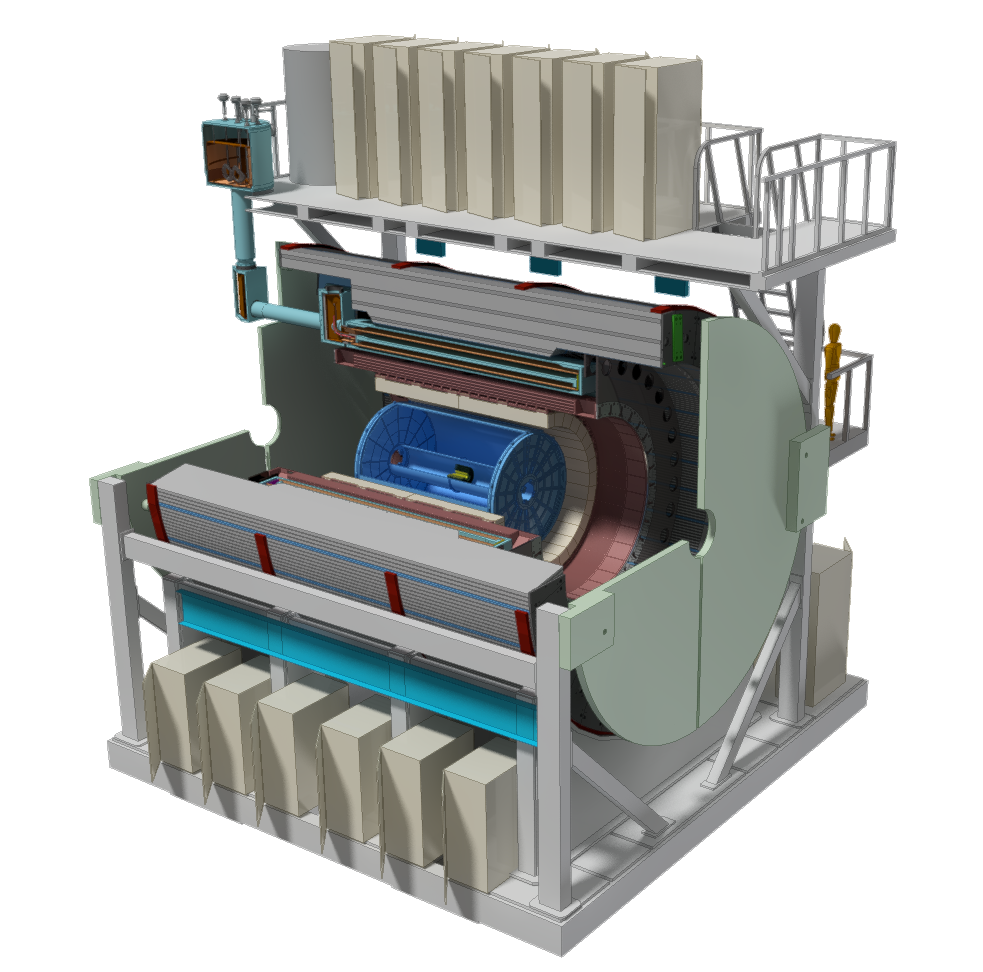 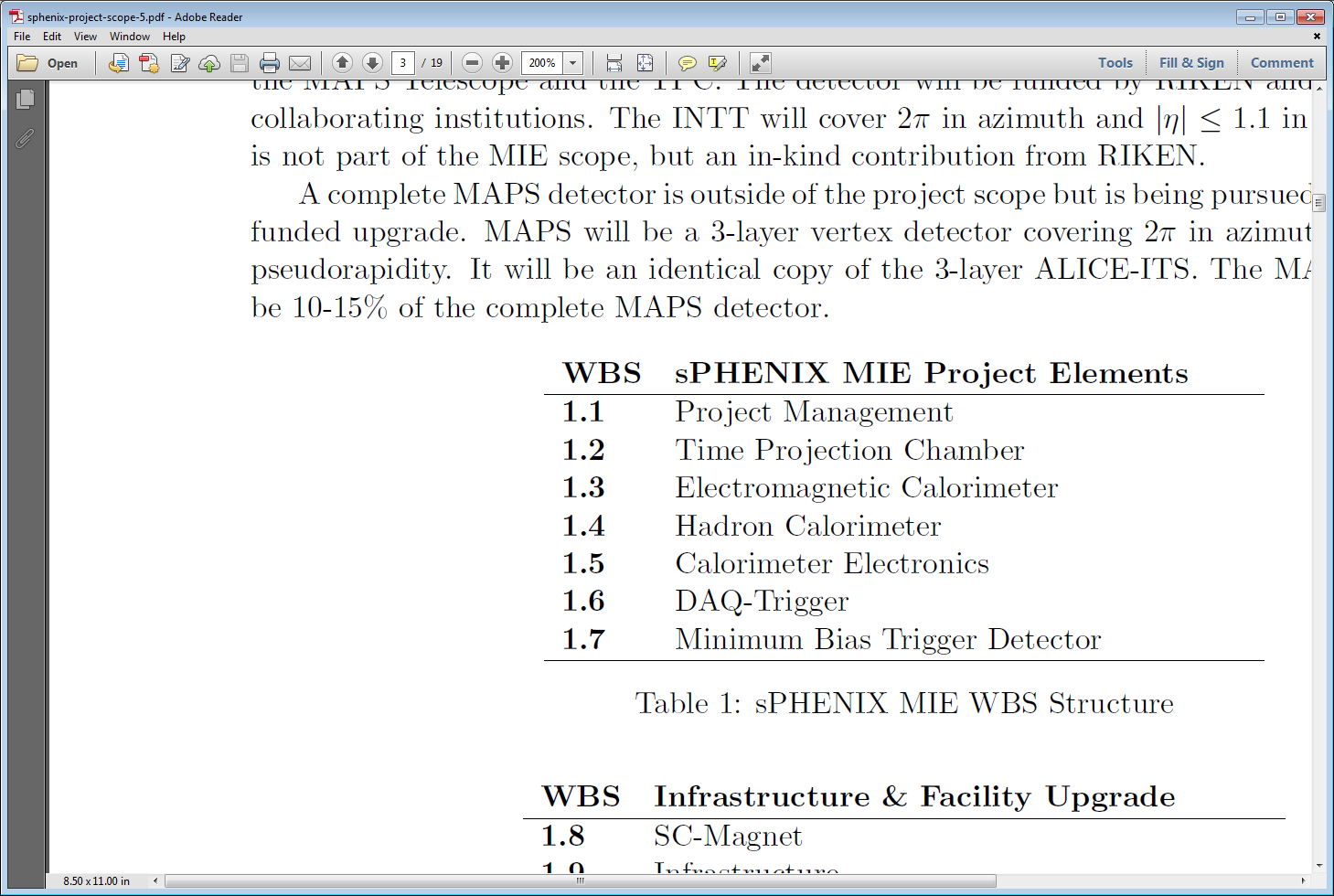 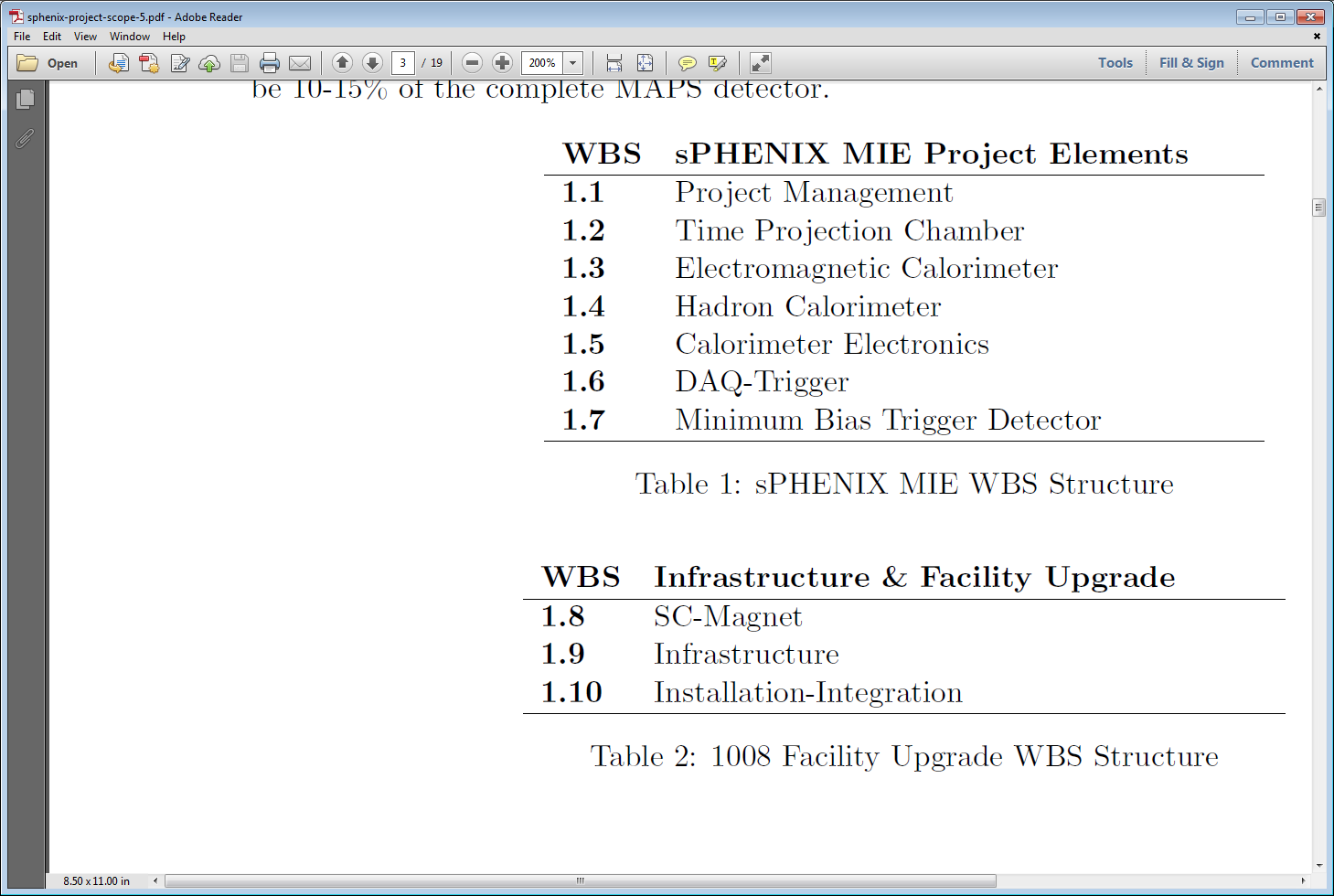 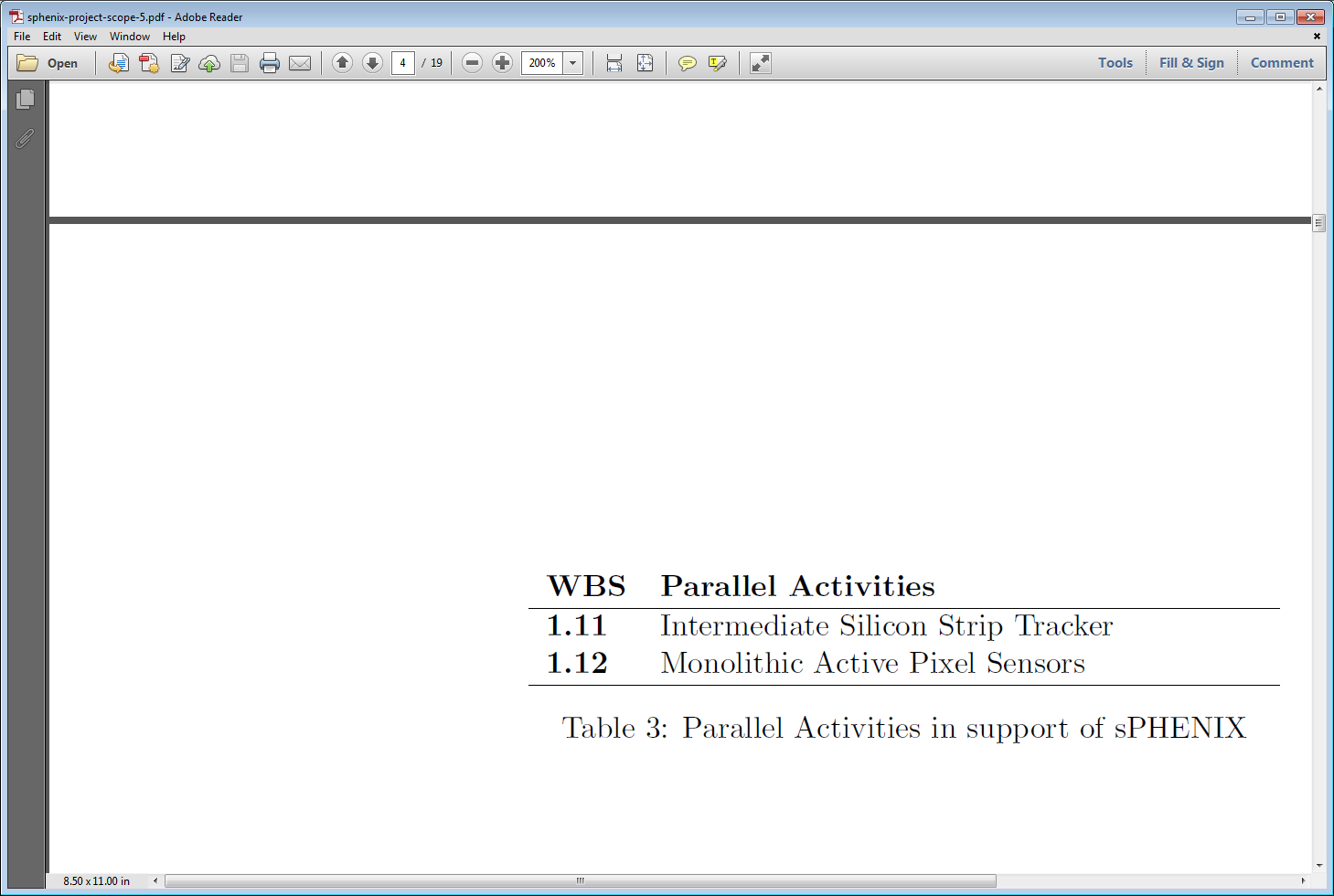 3/30/17
Ming Liu, sPHENIX L2 Meeting
3
sPHENIX Schedule
Test Beam at FNAL(1st round prototyping)				Feb 2016
    CD-0								Sep 2016
    Test Beam at FNAL(2nd round prototyping)	 			Jan 2017
     CD-1 Director’s Review						May-Jun 2017
     OPA-CD-1/CD-3a Review 						Nov 2017
     CD-1/CD-3a  authorization					Dec  2017
     All Preproduction R&D and Design complete				Jun 2018
     OPA- CD-2/CD-3b review 						Jun  2018
     CD-2/CD-3b  authorization					Aug 2018
     sPHENIX installation begins in 1008 Facility				Apr 2020
     sPHENIX Installed, cabled, ready to commission			Apr 2021 
     First RHIC beam for sPHENIX					Jan 2022

The Resource-loaded Schedule contains 8.5 months of float to Jan 2022
3/30/17
Ming Liu, sPHENIX L2 Meeting
4